CONSELHO PARANAENSE DE                                CIÊNCIA E TECNOLOGIA
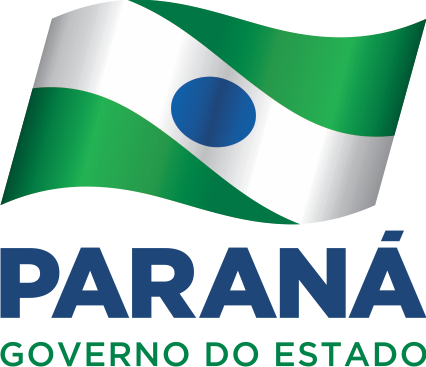 CCT PARANÁ
FUNDO paraná
XIX REUNIÃO ORDINÁRIA
ABRIL/2013
CONSELHO PARANAENSE DE                                CIÊNCIA E TECNOLOGIA
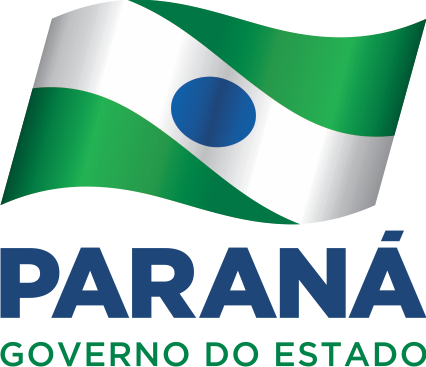 CCT PARANÁ
FUNDO paraná
XIX REUNIÃO ORDINÁRIA
Relatório Operacional  2012
ABRIL/2013
CONSELHO PARANAENSE DE                                CIÊNCIA E TECNOLOGIA
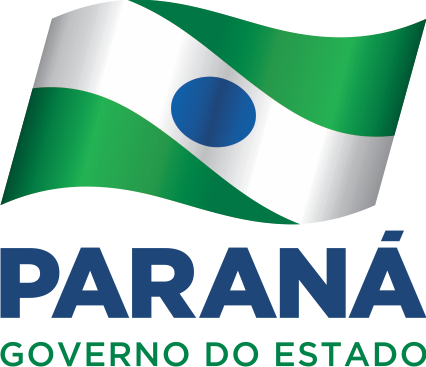 CCT PARANÁ
FUNDO paraná
XIX REUNIÃO ORDINÁRIA
Previsão Orçamentária  2013
ABRIL/2013